Year 3 | Week 6 | Day 3
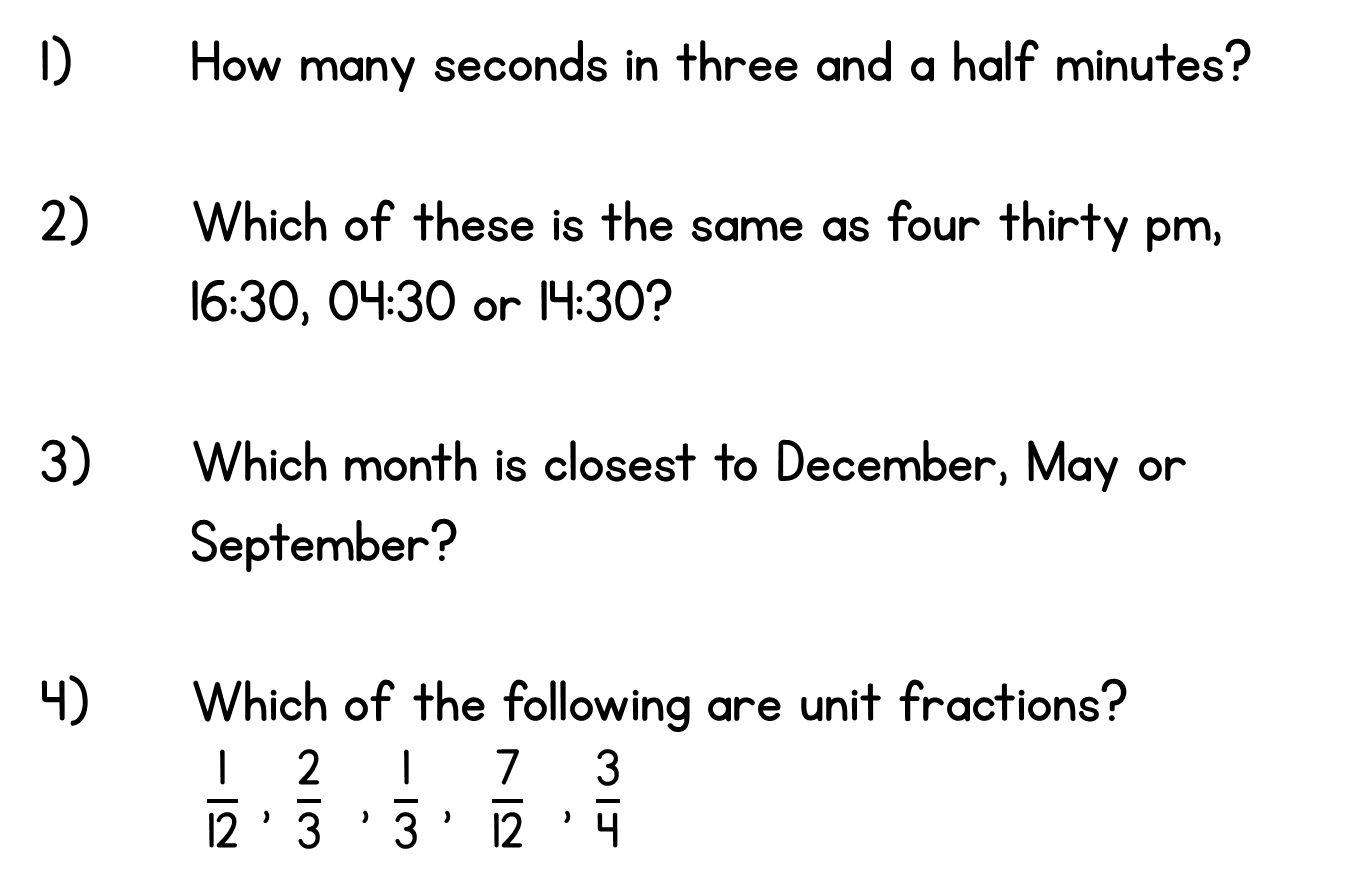 Now try this:
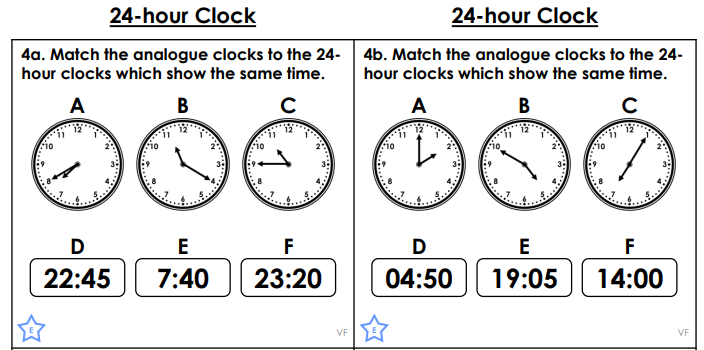